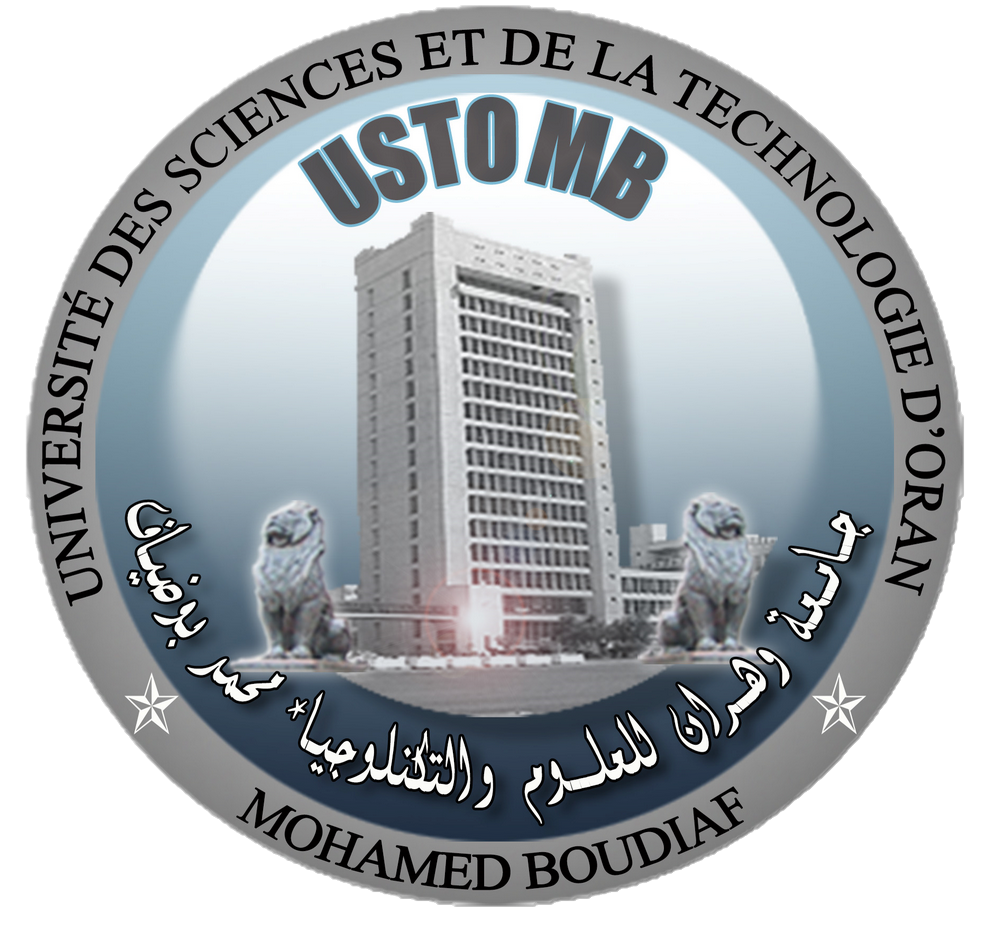 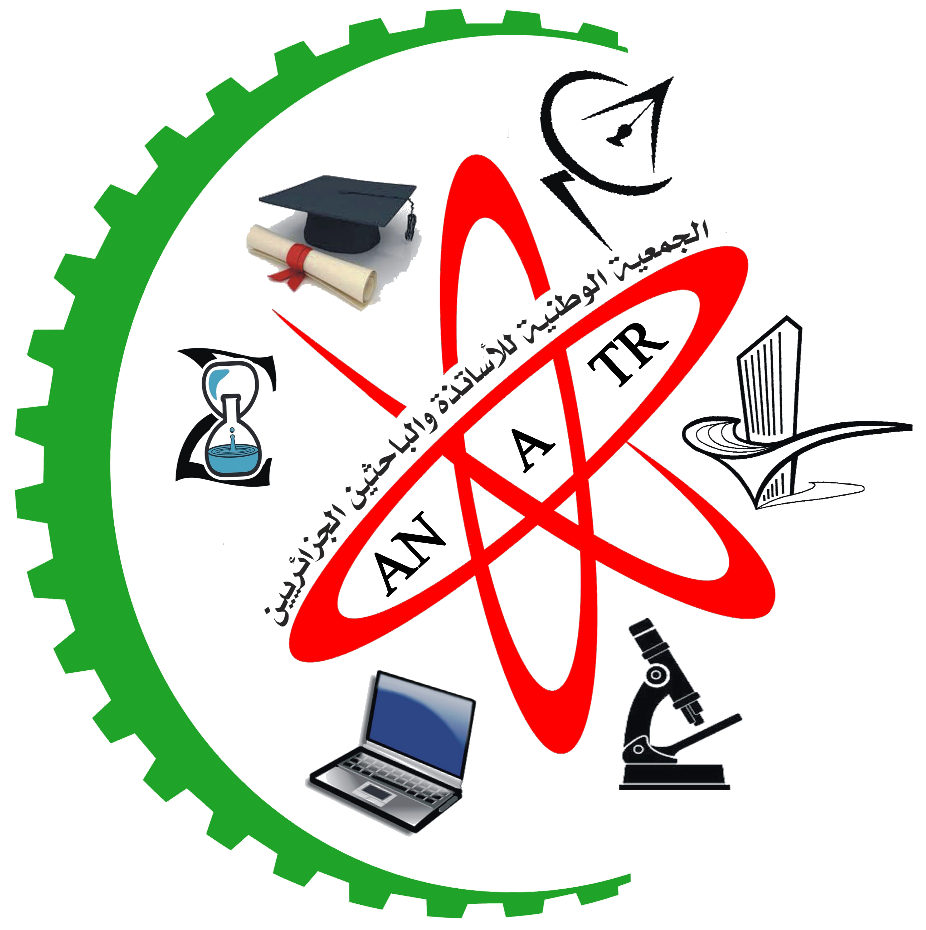 الجمعية الوطنية للأســاتذة والبـاحثين الجزائريين
National Association of Algerian Teachers and Researchers
الطبعة السابعة لليوم الوطني الخاص بطلبة الدكتوراه
The 7th edition of National PhD students day
أفريل 202327
Titre
Auteurs
Affiliations